Figure 2. Effects of cueing on alpha power throughout syllable encoding and retention. (A) Grand average of lower ...
Cereb Cortex, Volume 25, Issue 7, July 2015, Pages 1938–1946, https://doi.org/10.1093/cercor/bhu004
The content of this slide may be subject to copyright: please see the slide notes for details.
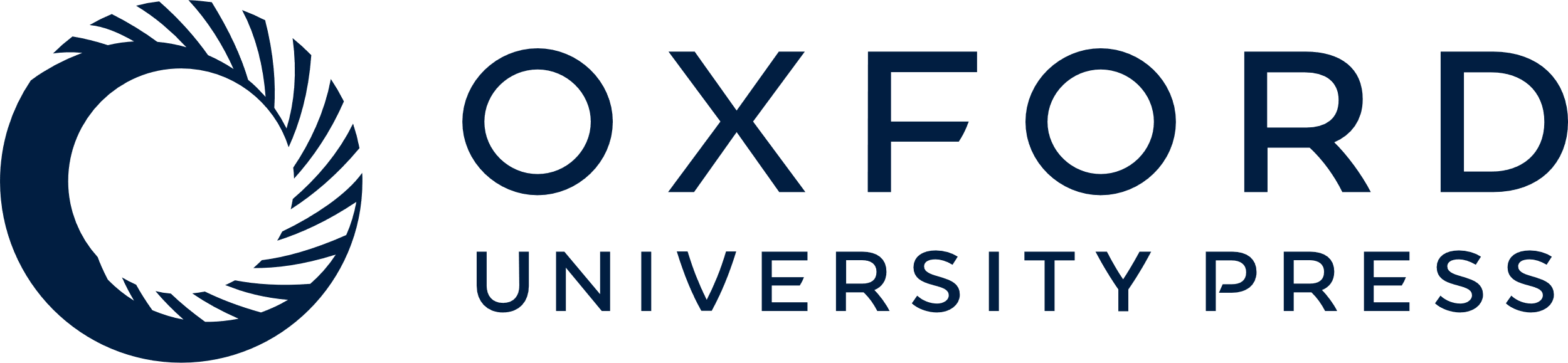 [Speaker Notes: Figure 2. Effects of cueing on alpha power throughout syllable encoding and retention. (A) Grand average of lower frequency power (proportion change relative to baseline) from 5 to 30 Hz; alpha power is averaged over participants, sensors, and conditions. The time window shown here ranges from −0.5 to 2.5 s, with S1 onset at t = 0 s and S2 onset at t = 2.2 s. (B) Relative change alpha power of neutral and late-cued conditions (upper panel) and of early-cued and late-cued conditions (lower panel) drawn from the significant clusters indicating condition differences (both −0.5 to 2.5 s, relative to S1 onset). Gray areas indicate temporal dimension of condition differences. Topographic plots illustrate the location of the statistical effects; highlighted sensors are part of the significant clusters.


Unless provided in the caption above, the following copyright applies to the content of this slide: © The Author 2014. Published by Oxford University Press. All rights reserved. For Permissions, please e-mail: journals.permissions@oup.com]